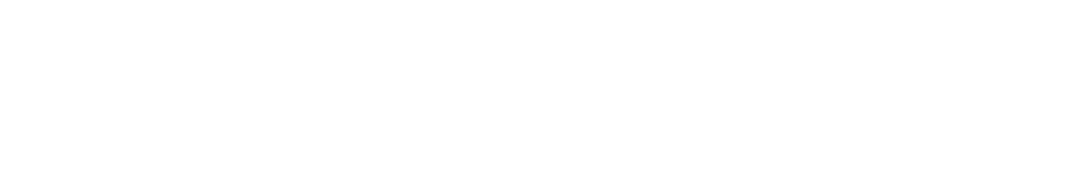 Chemical and Biomolecular Engineering